PROJEKT MOBILNOSTIUČENIKA2022.   Kaunas, Litva	-2. roditeljski sastanak
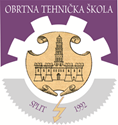 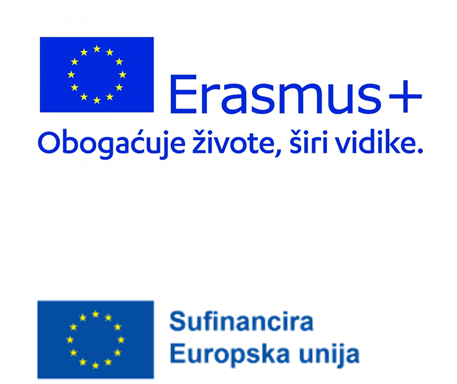 TIJEK PROJEKTNIH AKTIVNOSTI
JEZIČNA PRIPREMA
PSIHOLOŠKO-PEDAGOŠKA, FINACIJSKA  PRIPREMAPRIPREM
KULTUROLOŠKA PRIPREMA
MODEL FINANCIRANJA MOBILNOSTI
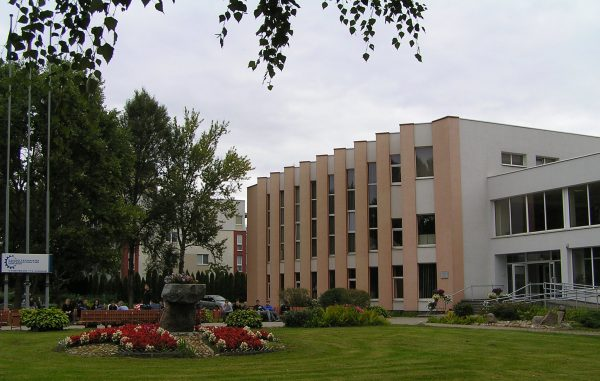 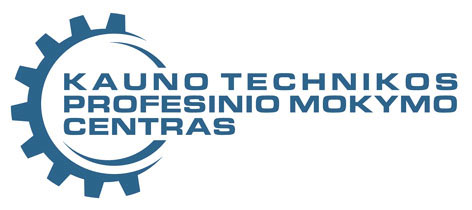 Praktična nastava: ŠKOLSKE RADIONICE
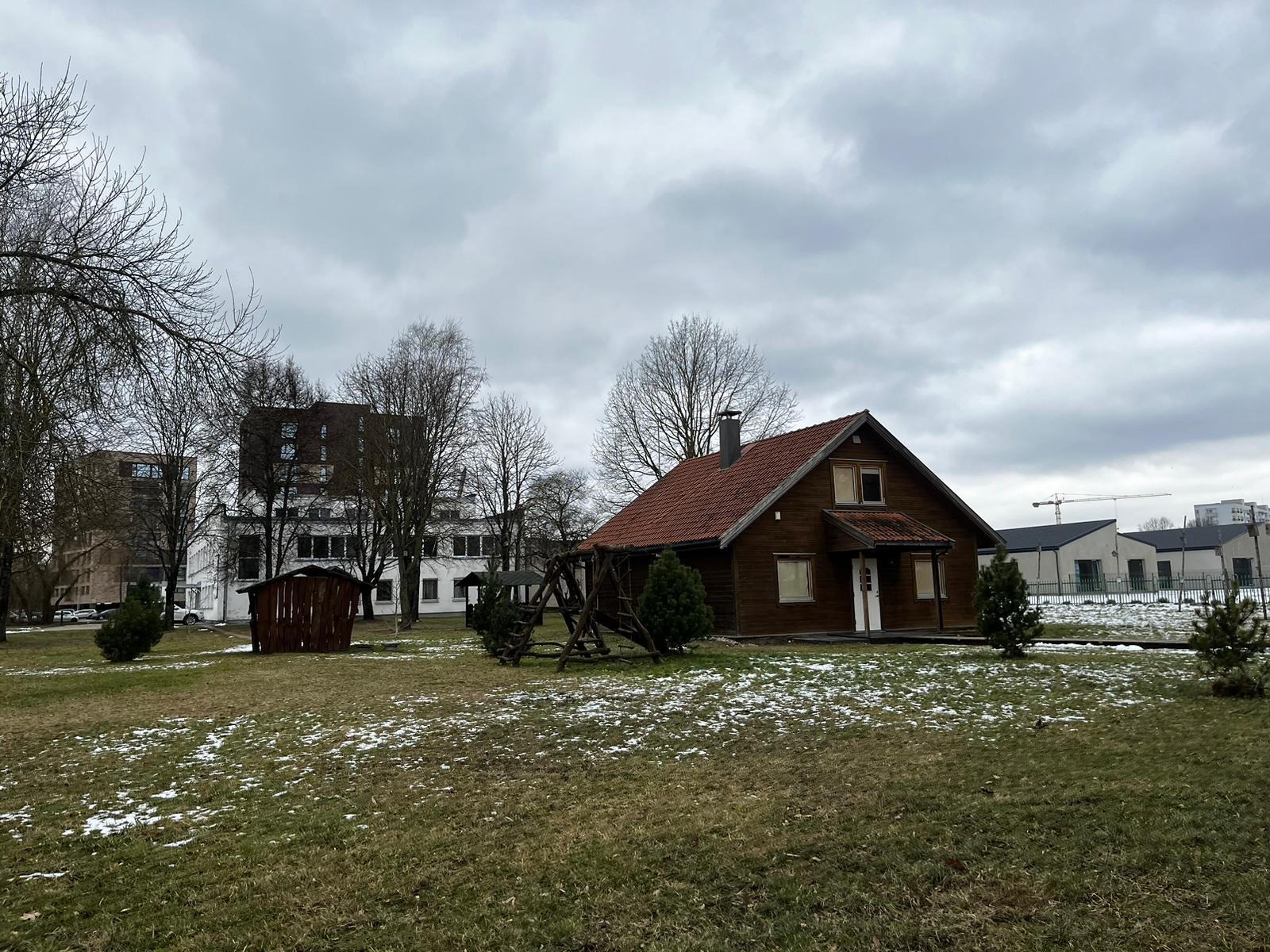 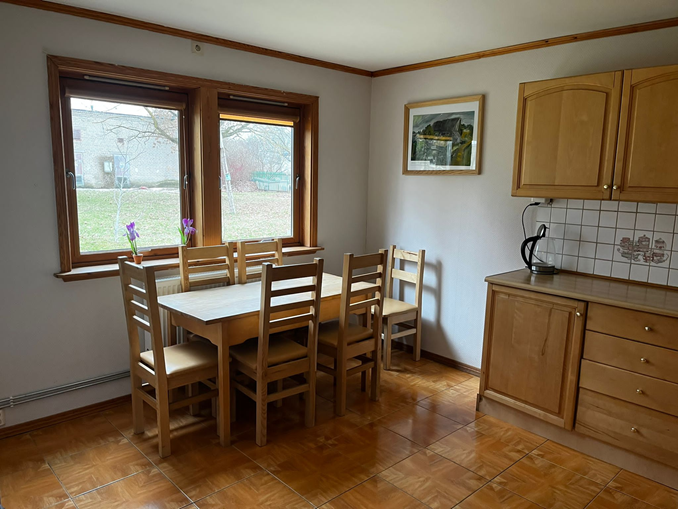 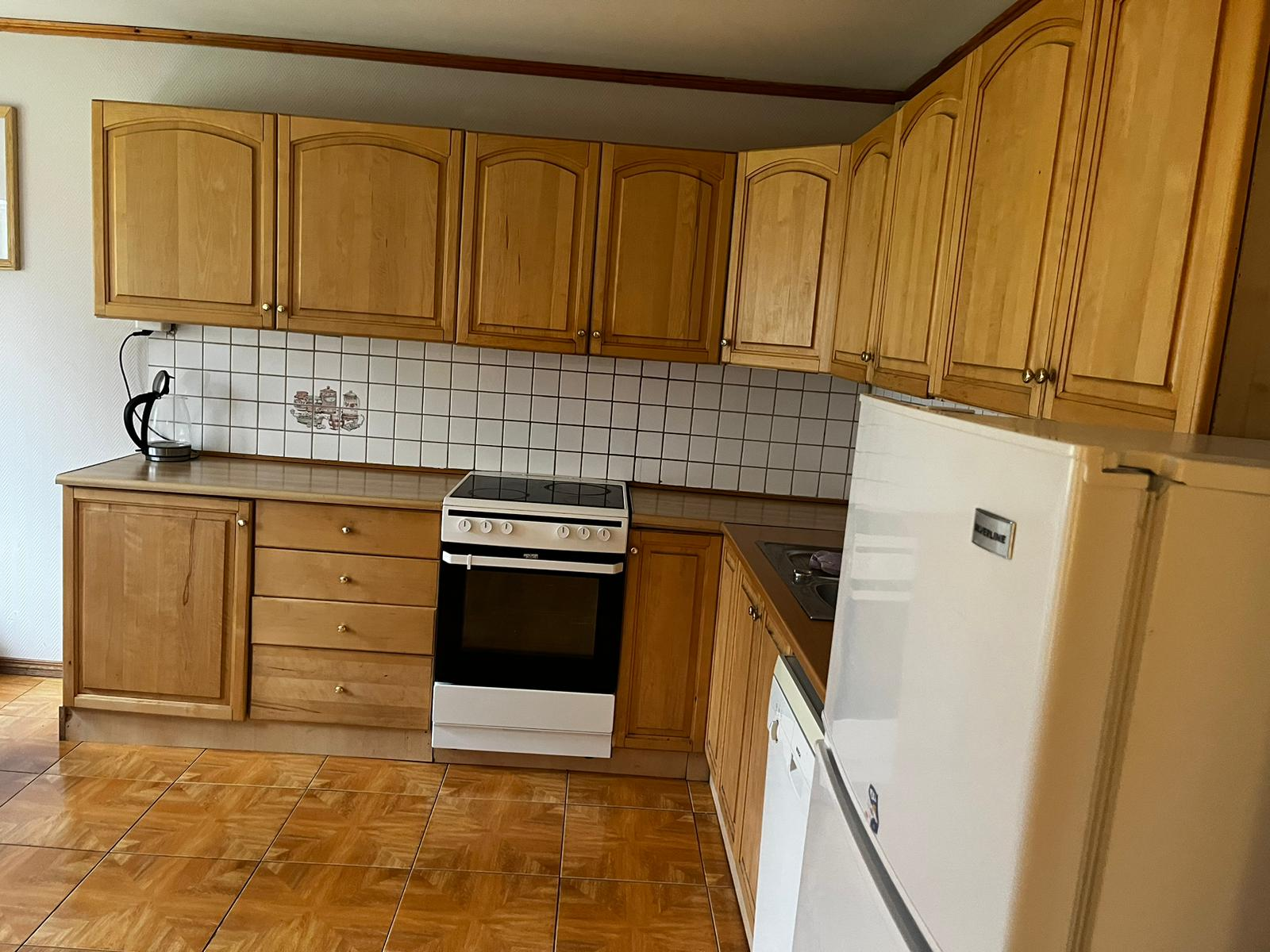 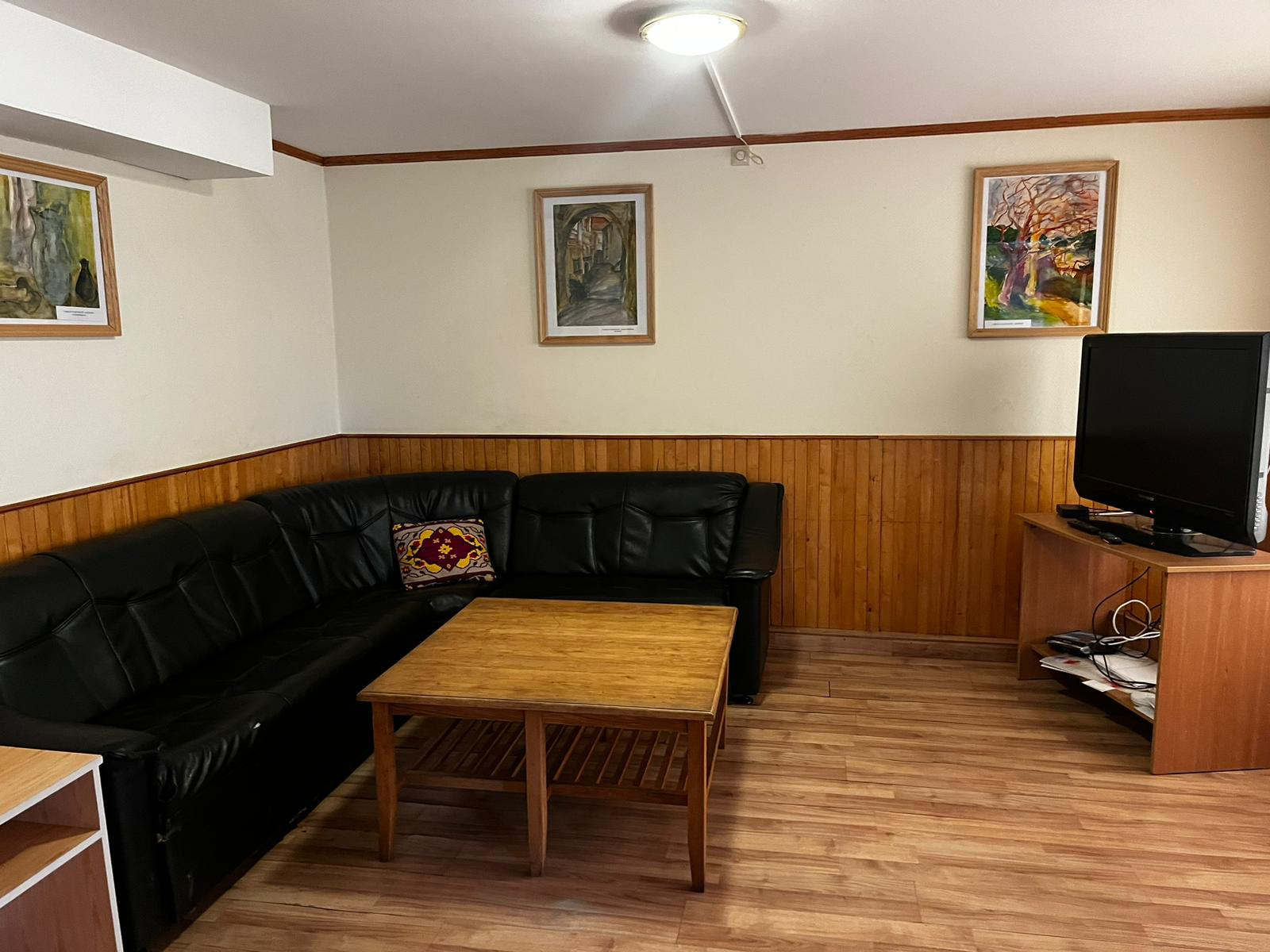 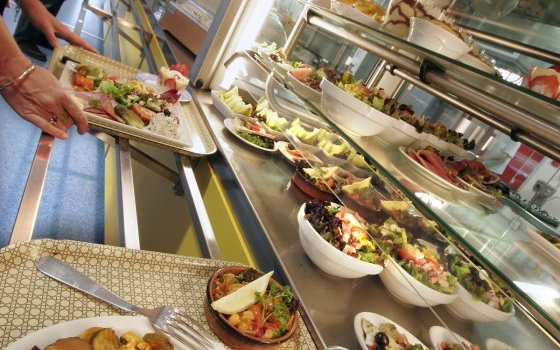 PREHRANA
Doručak i ručak: škola
-doručak u 9:00
-nakon toga u 9:30 počinje praksa
Vikendom: restoran, prema željama
NASTAVNICI U PRATNJI
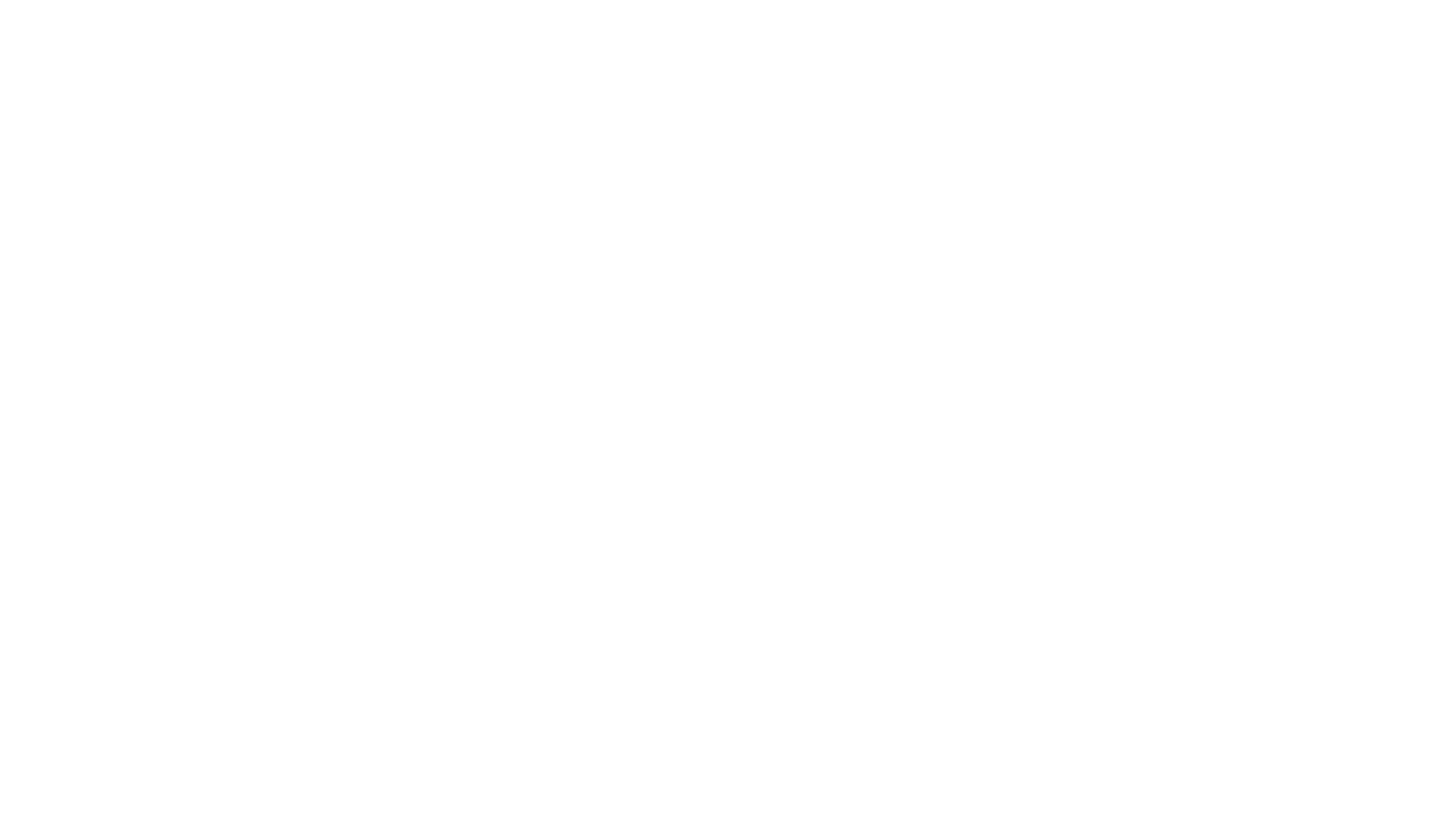 -kulturološke aktivnosti tijekom vikenda

Udaljenosti vlakom:
Kaunas-Vilnius: malo više od 1 h
-slobodne aktivnosti/ druženje
SLOBODNO VRIJEME
PARENTAL CONSENT
-Potpisivanje suglasnosti
POTPISIVANJE UGOVORA O DODJELI FINACIJSKE POTPORE
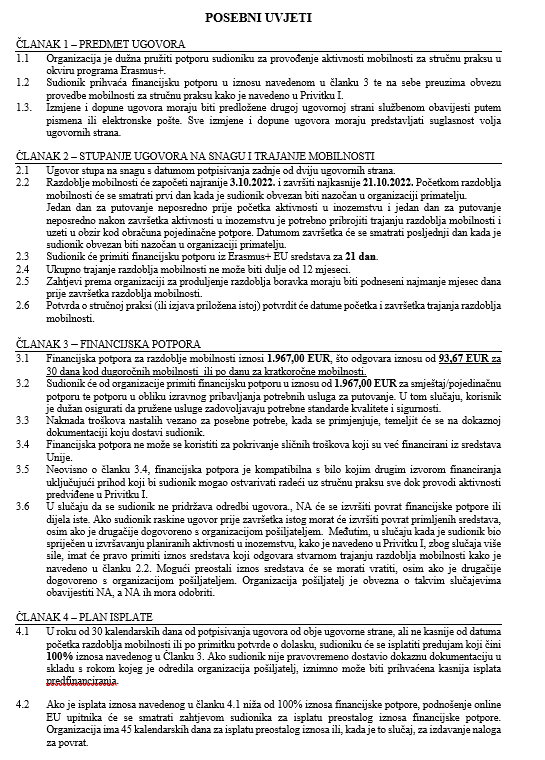 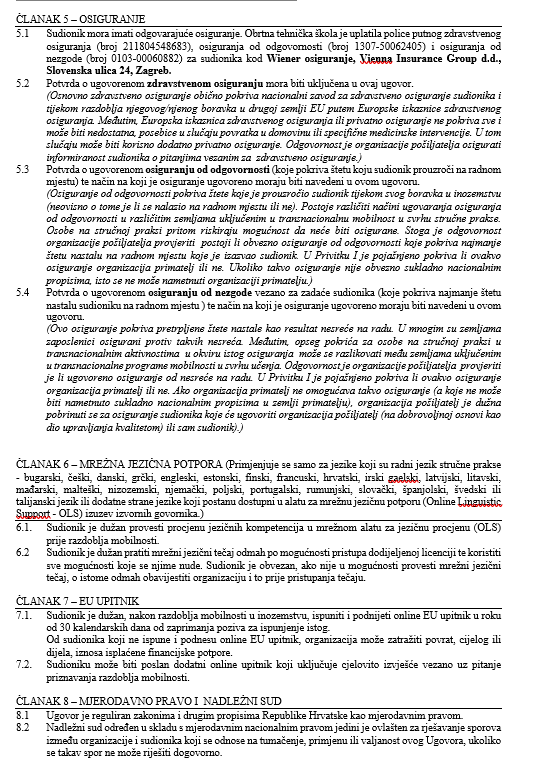 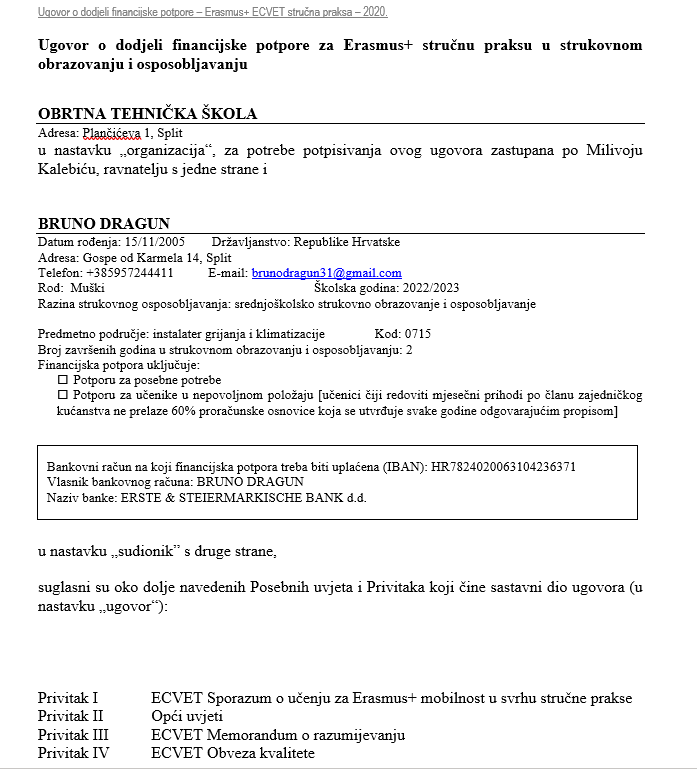 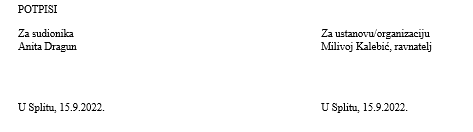 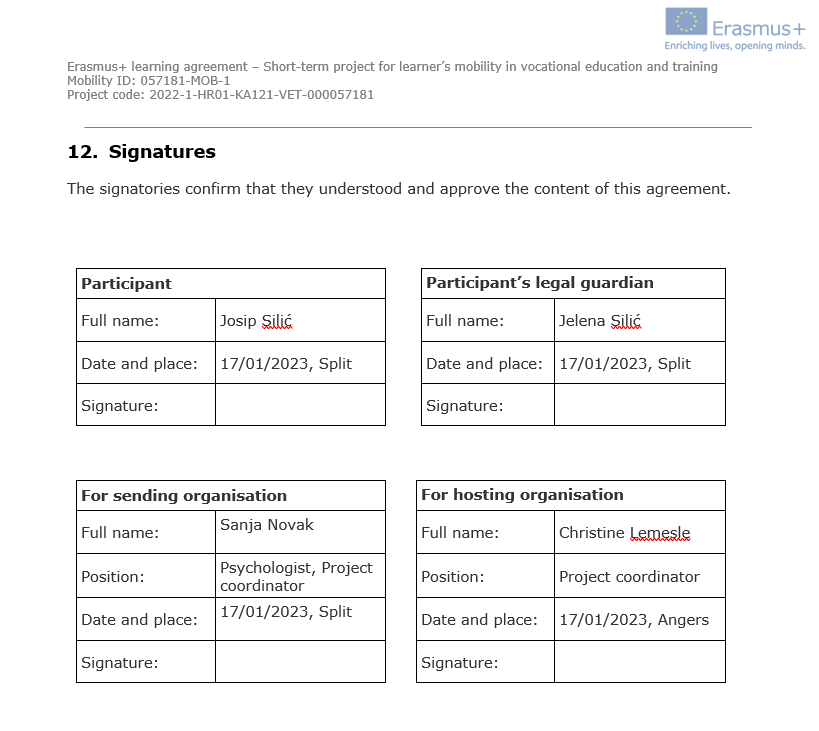 POTPISIVANJE UGOVORA O UČENJU (Learning Agreement)
-popisani skupovi ishoda učenja 
i pojedinačni ishodi
-definirani načini vrednovanja

Potpisuju:
Učenik
Roditelj
Koordinator ustanove primateljice
Koordinator ustanove pošiljateljice